Information on the reconciliation of the regulatory account
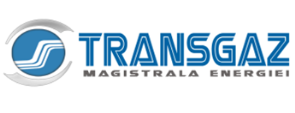 Within the procedure for setting the total revenue and the regulated tariffs for the transmission activity during October 2024 – September 2025, ANRE approved the correction components of the regulated revenue amounting to lei -19.851,58 thousands the redistribution component of the efficiency gain amounting to lei -45.602,58 thousands